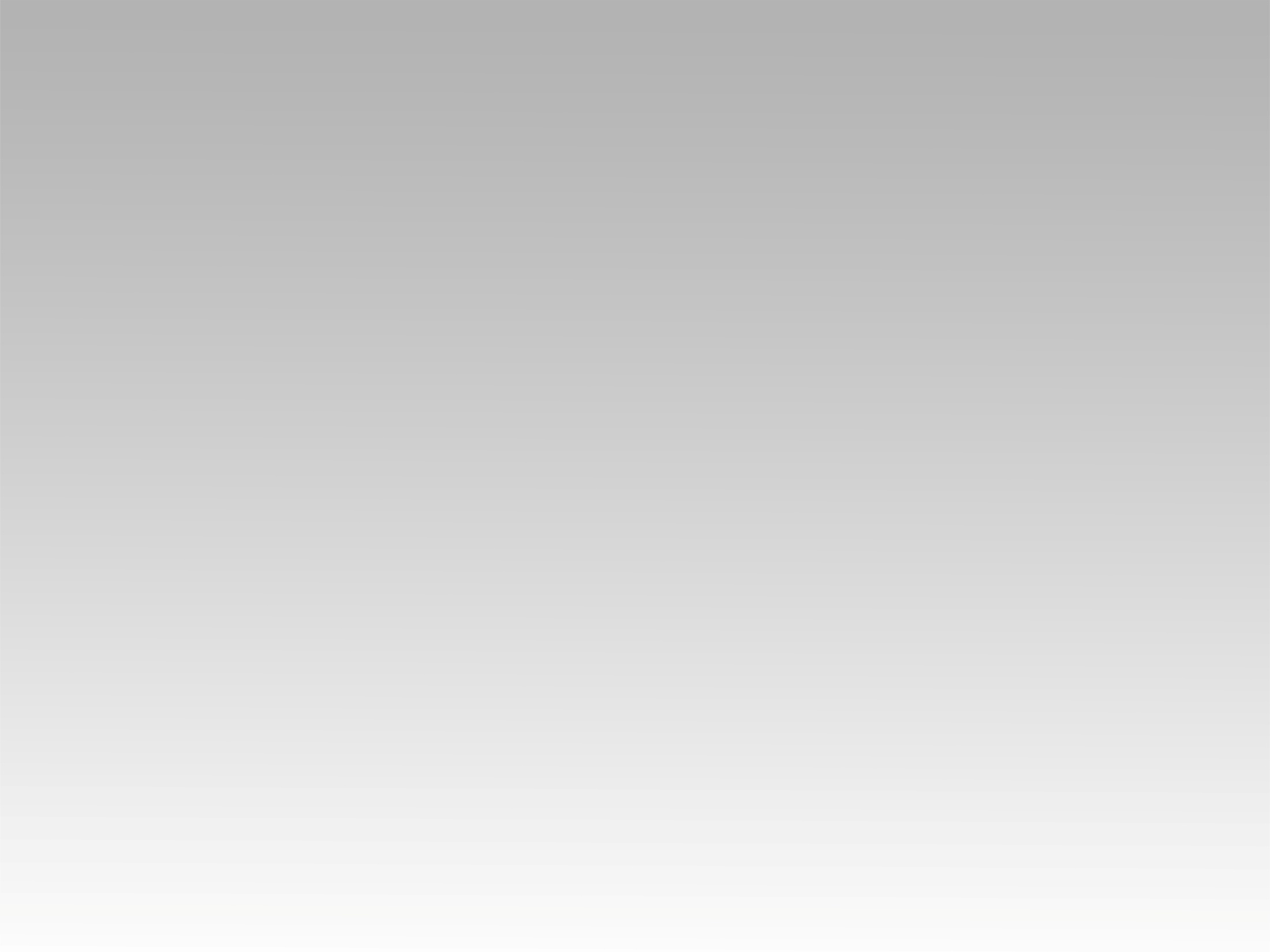 ترنمية 
اسم حبيبك إيه
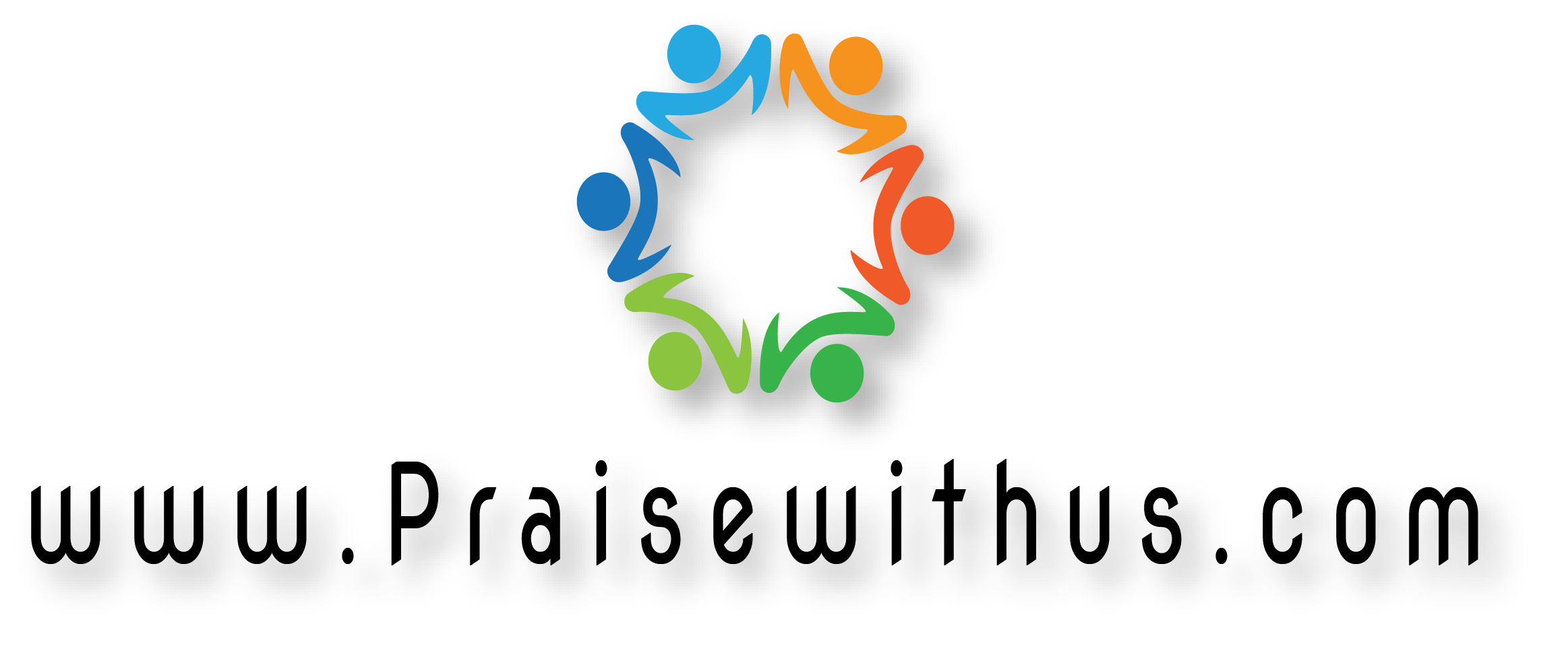 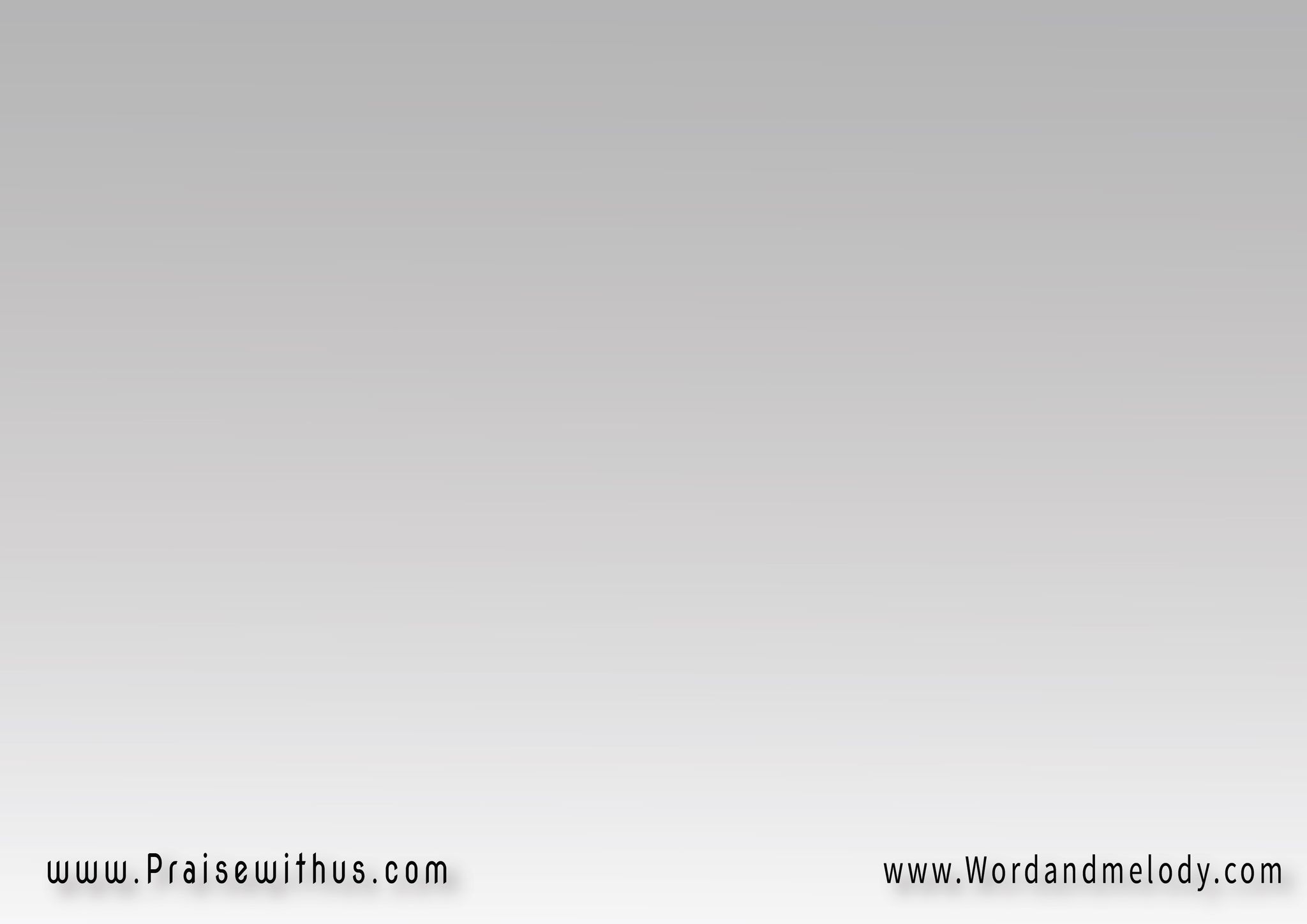 1-
اسم حبيبك إيه 
اسم حبيبي يسوعبيته فين ساكن فين 
في أحلى الربوع
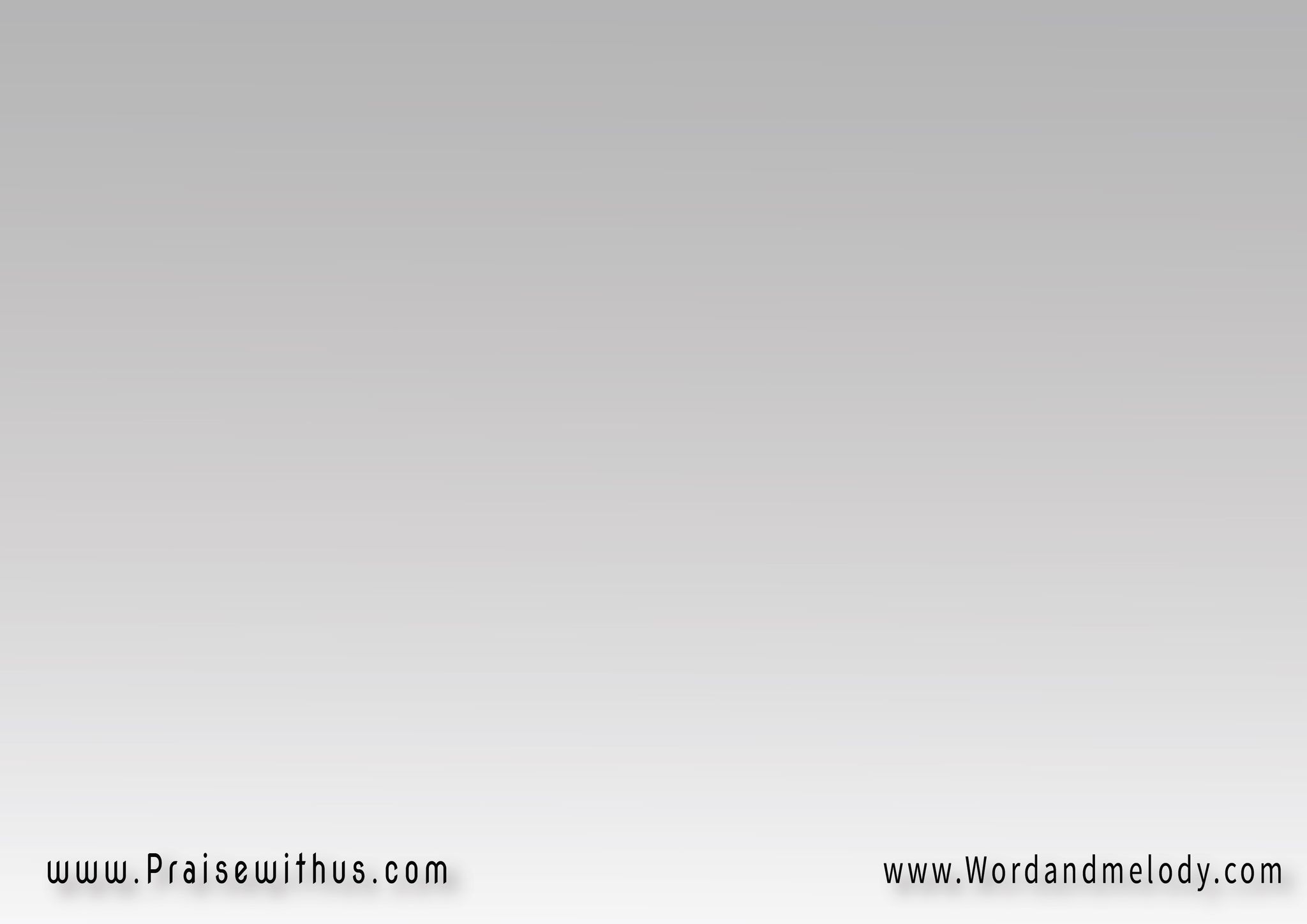 القرار: 
رايح رايح على فين 
ع السما على طولرايـــح رايــــح 
رايح مهما تقول
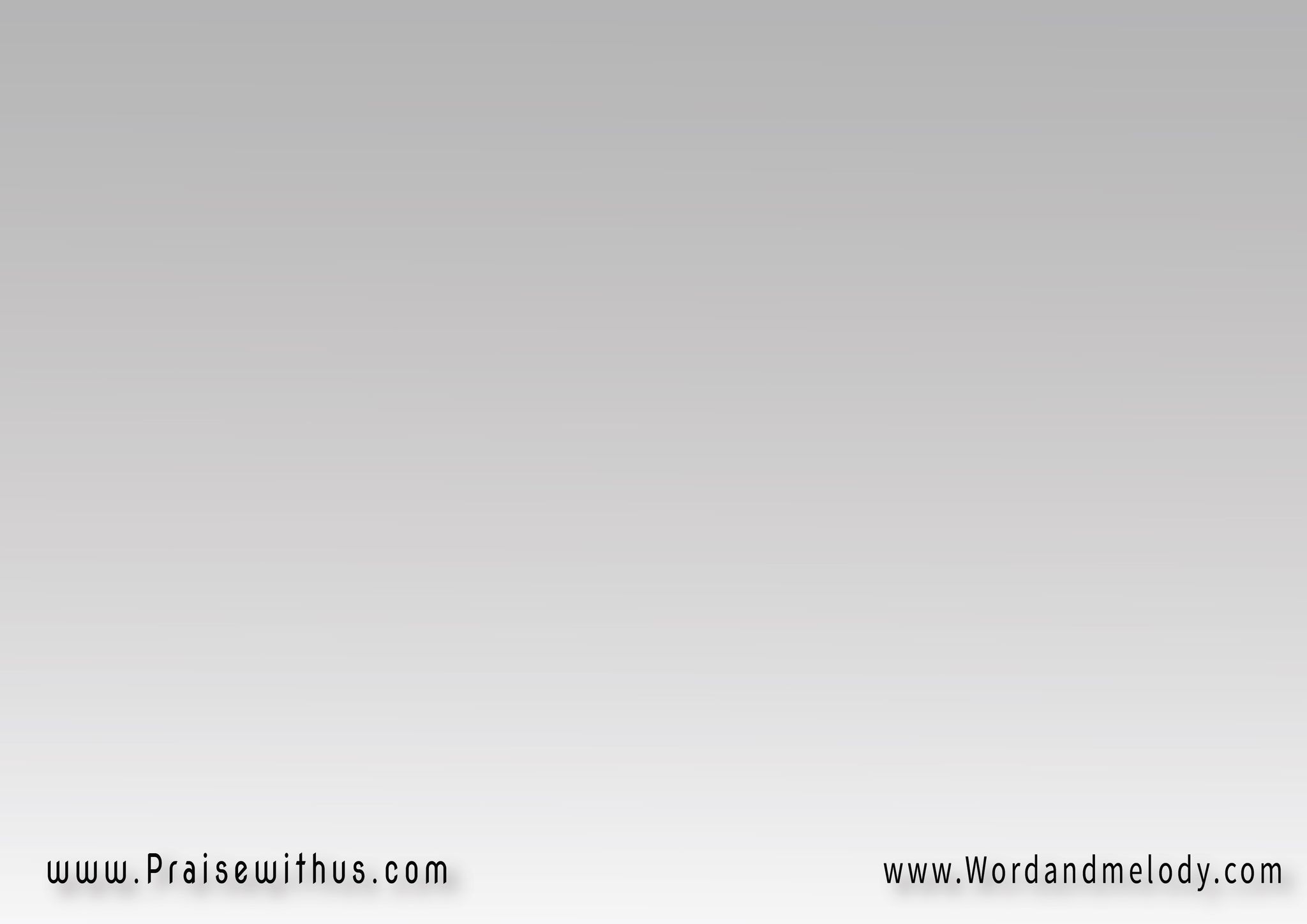 2-
حبي له يزيد 
كل صباح جديدهو حبيبي اللي اشتراني وأعطاني التجديد
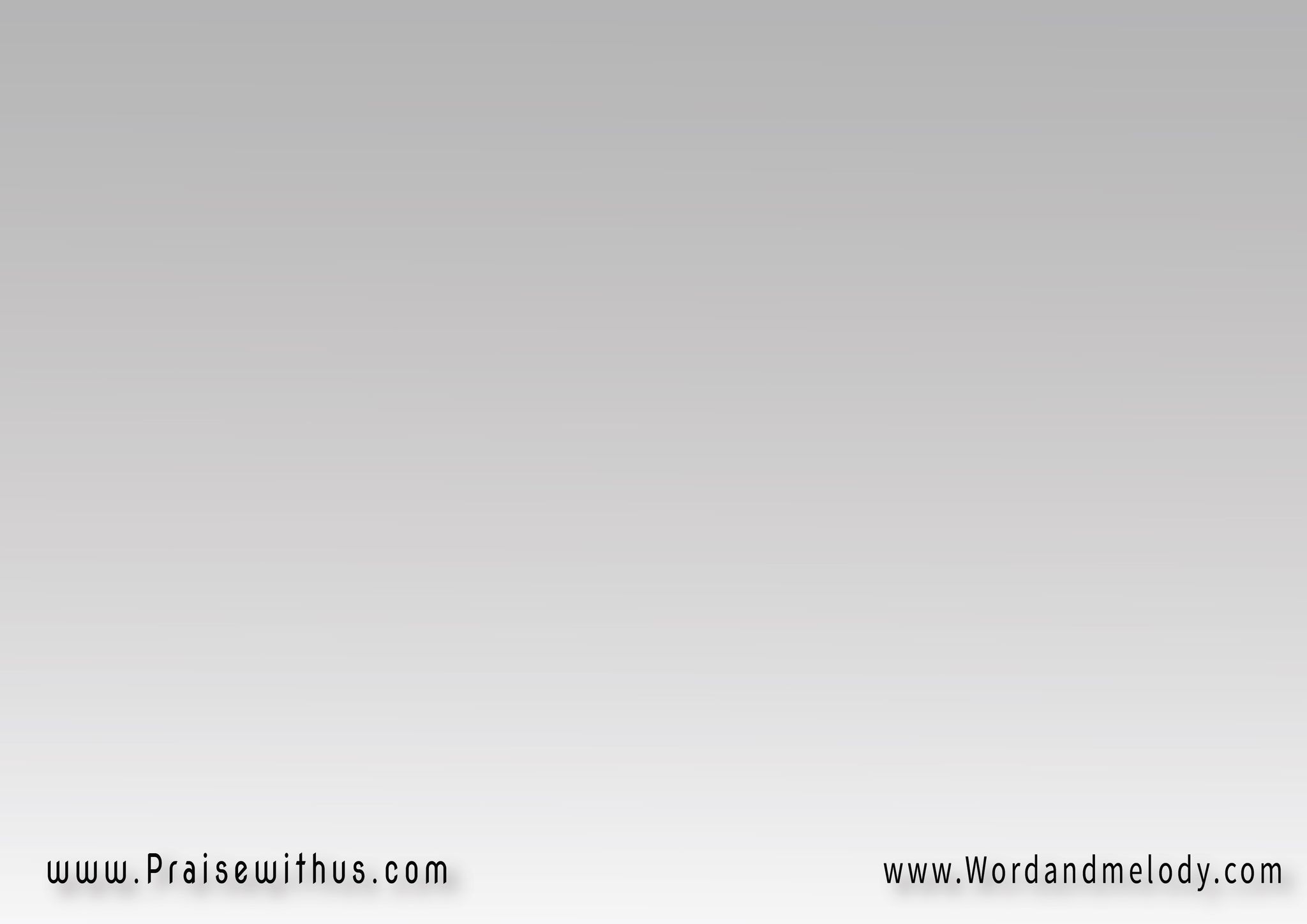 القرار: 
رايح رايح على فين 
ع السما على طولرايـــح رايــــح 
رايح مهما تقول
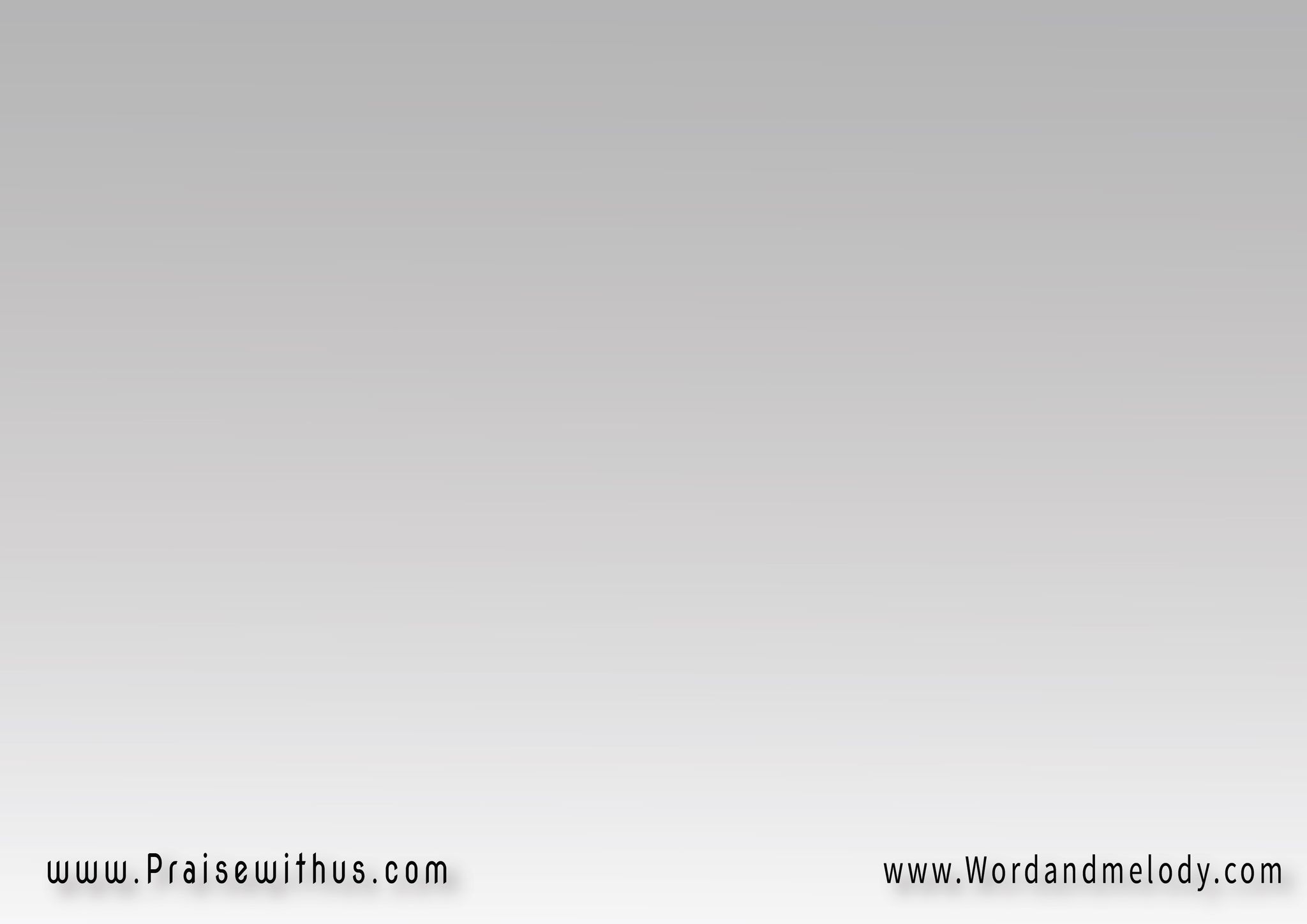 3-
لو فتحت الباب 
يدخل على طوليتعشى معاك وإنت معاه 
ويقول لك مبروك
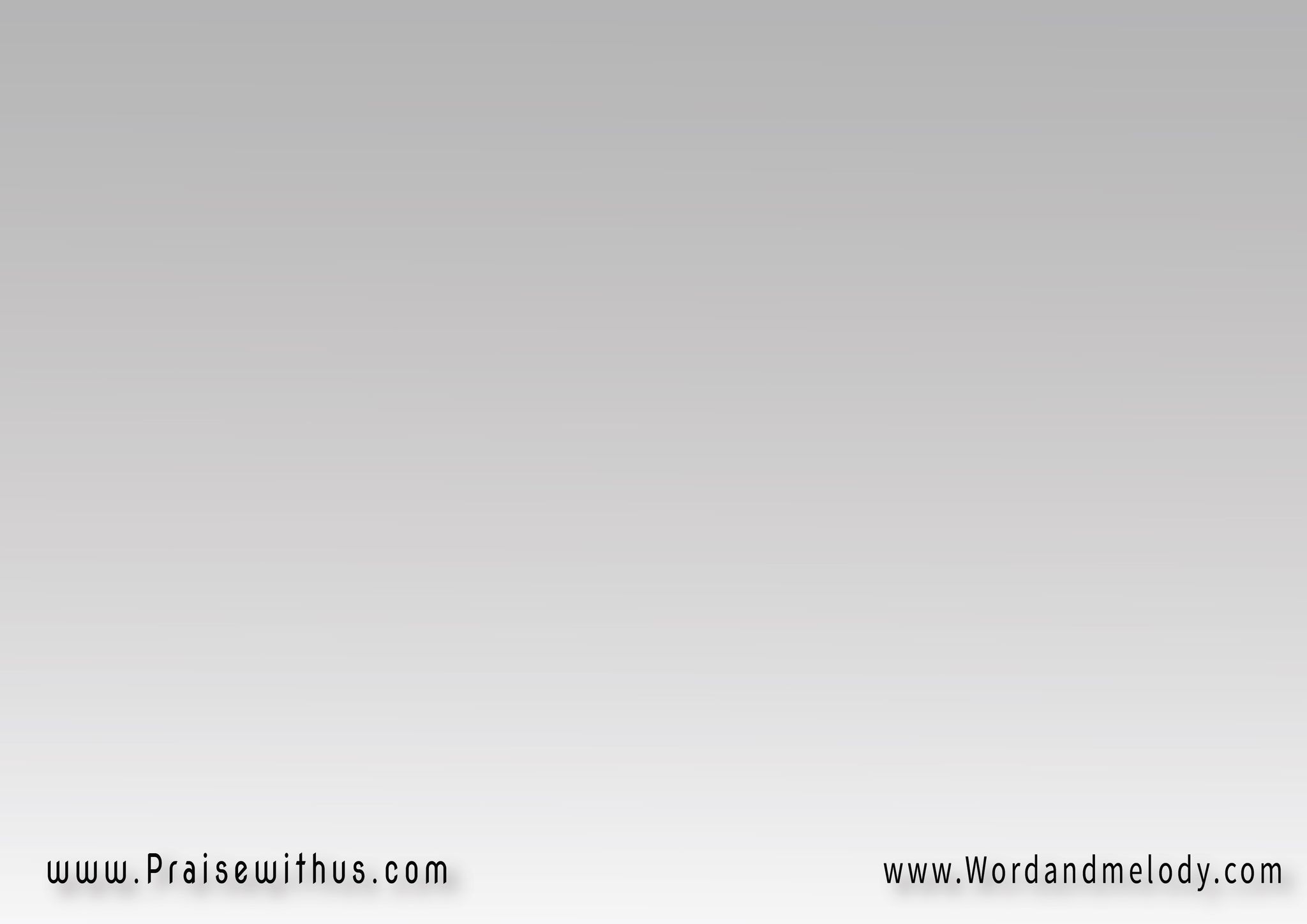 القرار: 
رايح رايح على فين 
ع السما على طولرايـــح رايــــح 
رايح مهما تقول
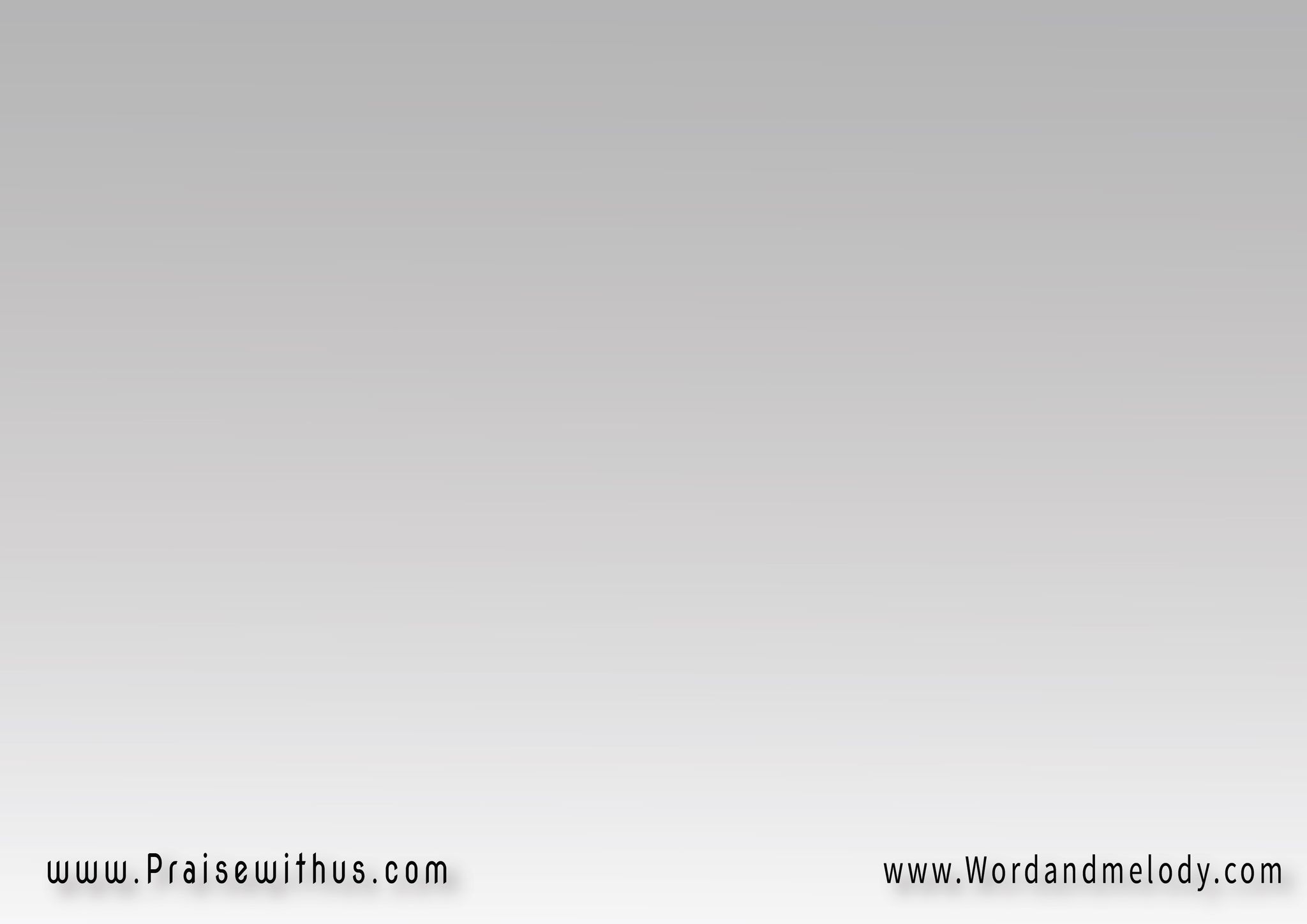 4-
وبعد المشوار 
ندخل الديارهانعيش وياه ونحيا 
معاه دوماً في انتصار
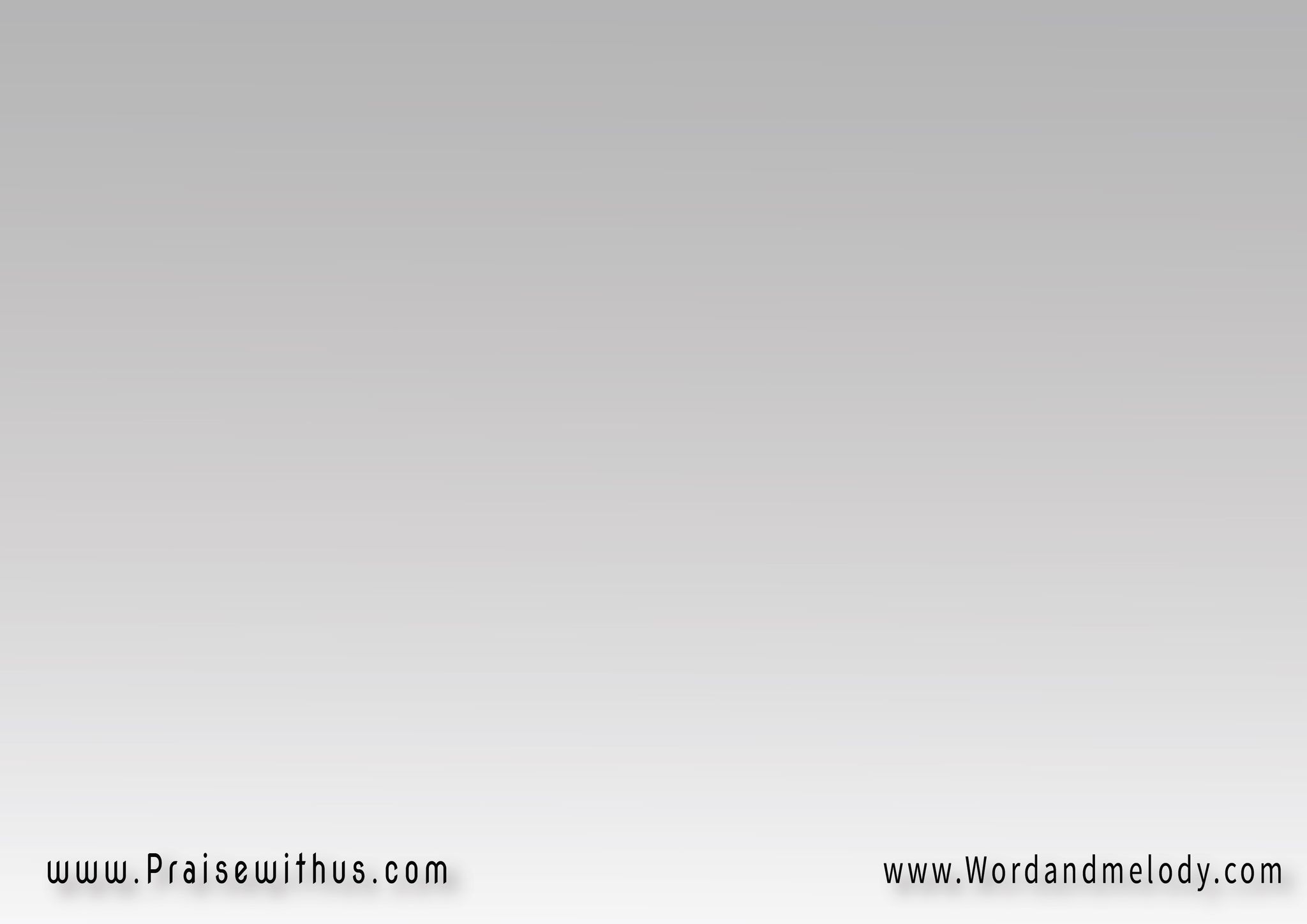 القرار: 
رايح رايح على فين 
ع السما على طولرايـــح رايــــح 
رايح مهما تقول
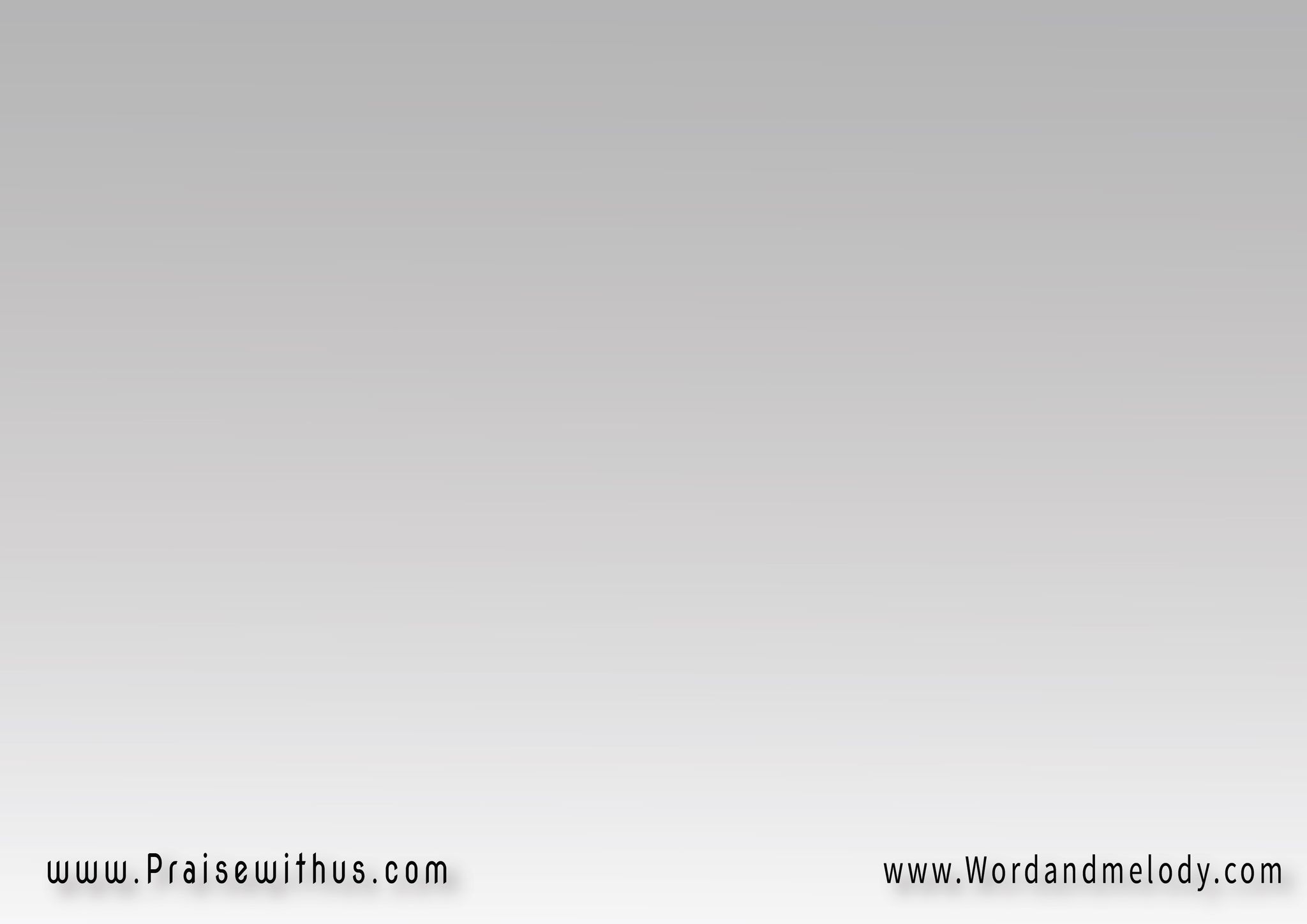 5-
إنت هاتخدم مين 
أنا هاخدم يسوعمين بيفرح قلبي 
هو ويمسح لي الدموع
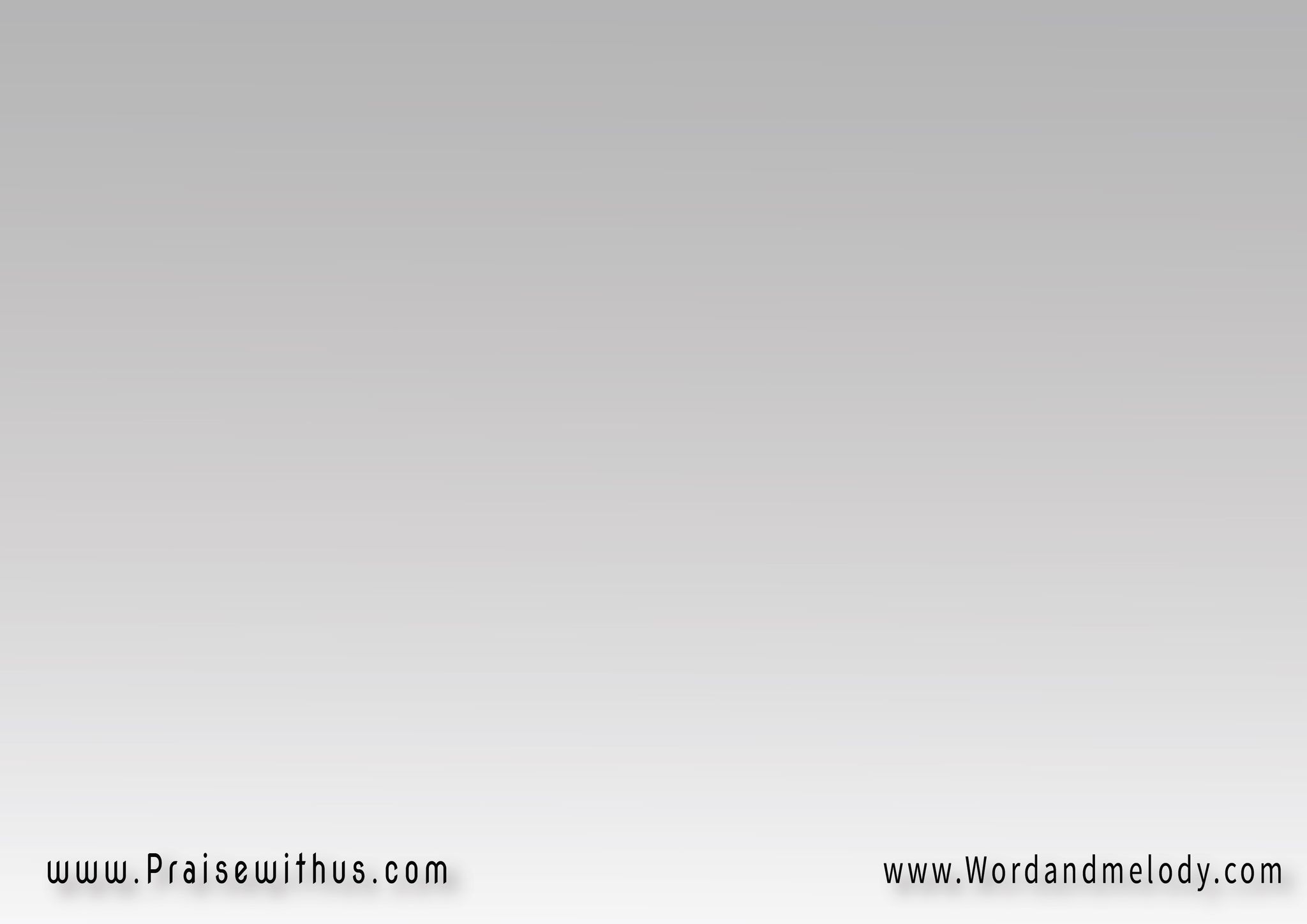 القرار: 
رايح رايح على فين 
ع السما على طولرايـــح رايــــح 
رايح مهما تقول
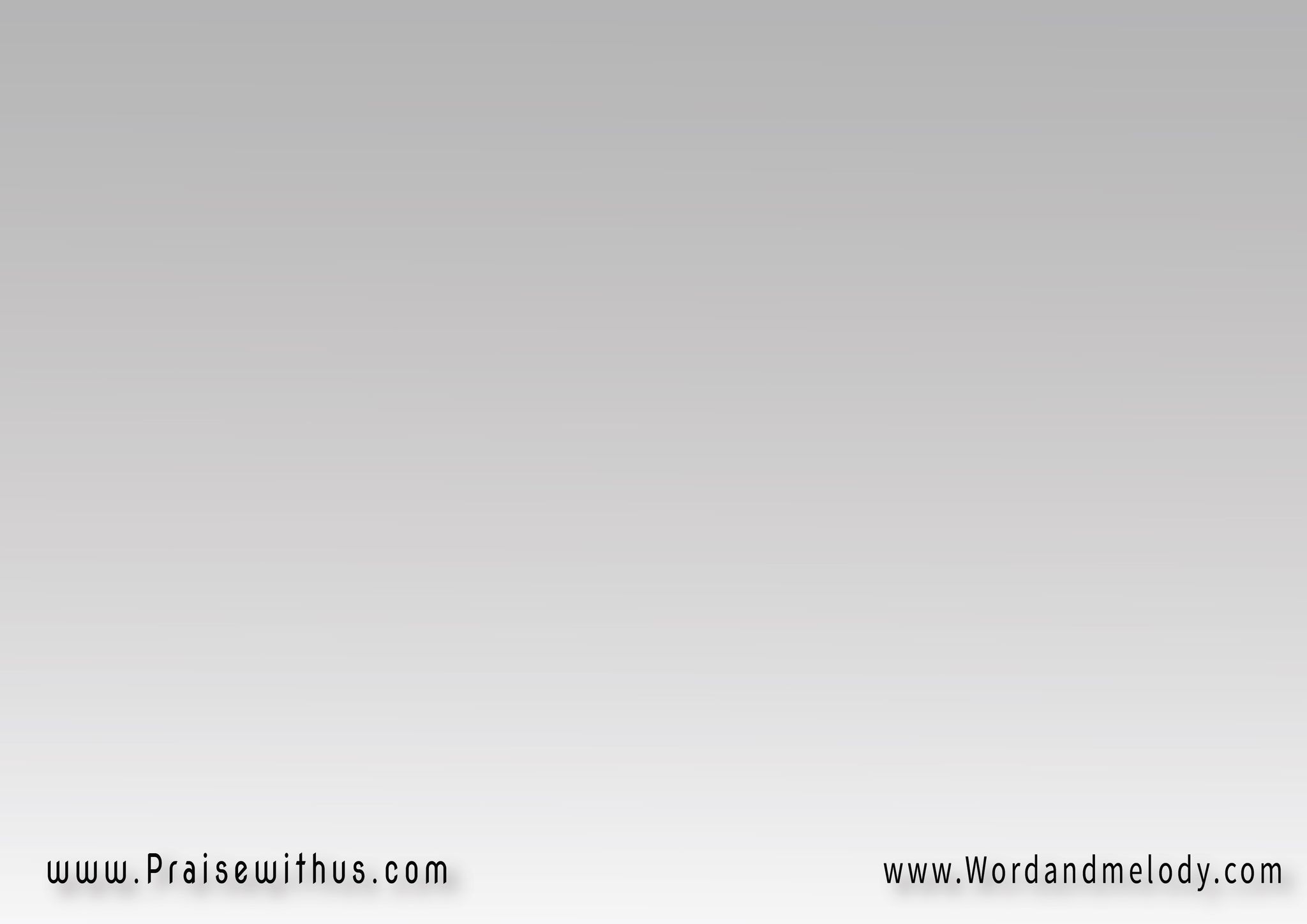 6-
هانعيش في هتاف 
يوم الاختطافوأشوف بعيني يسوع 
حبيبي ويتم الزفاف
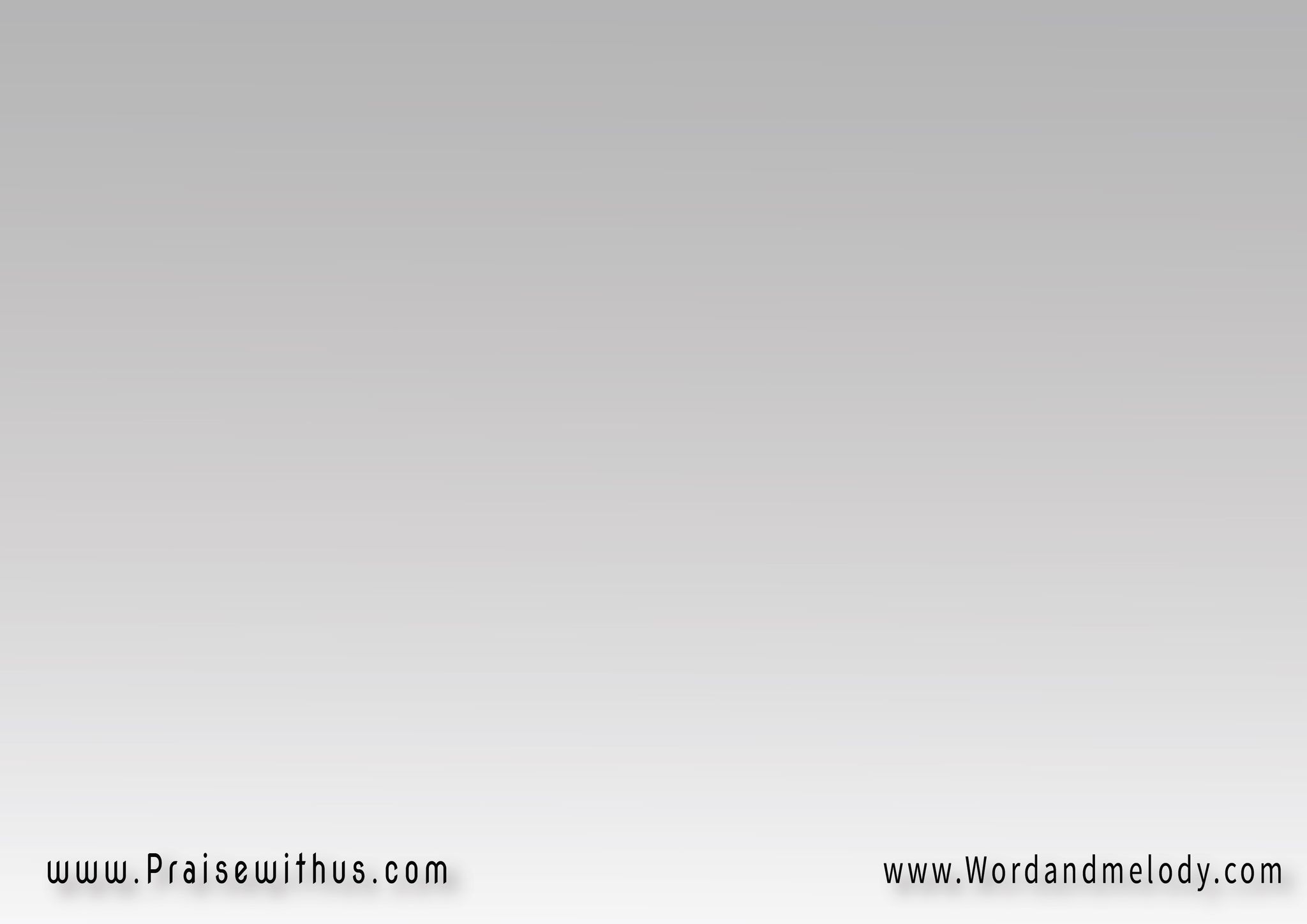 القرار: 
رايح رايح على فين 
ع السما على طولرايـــح رايــــح 
رايح مهما تقول
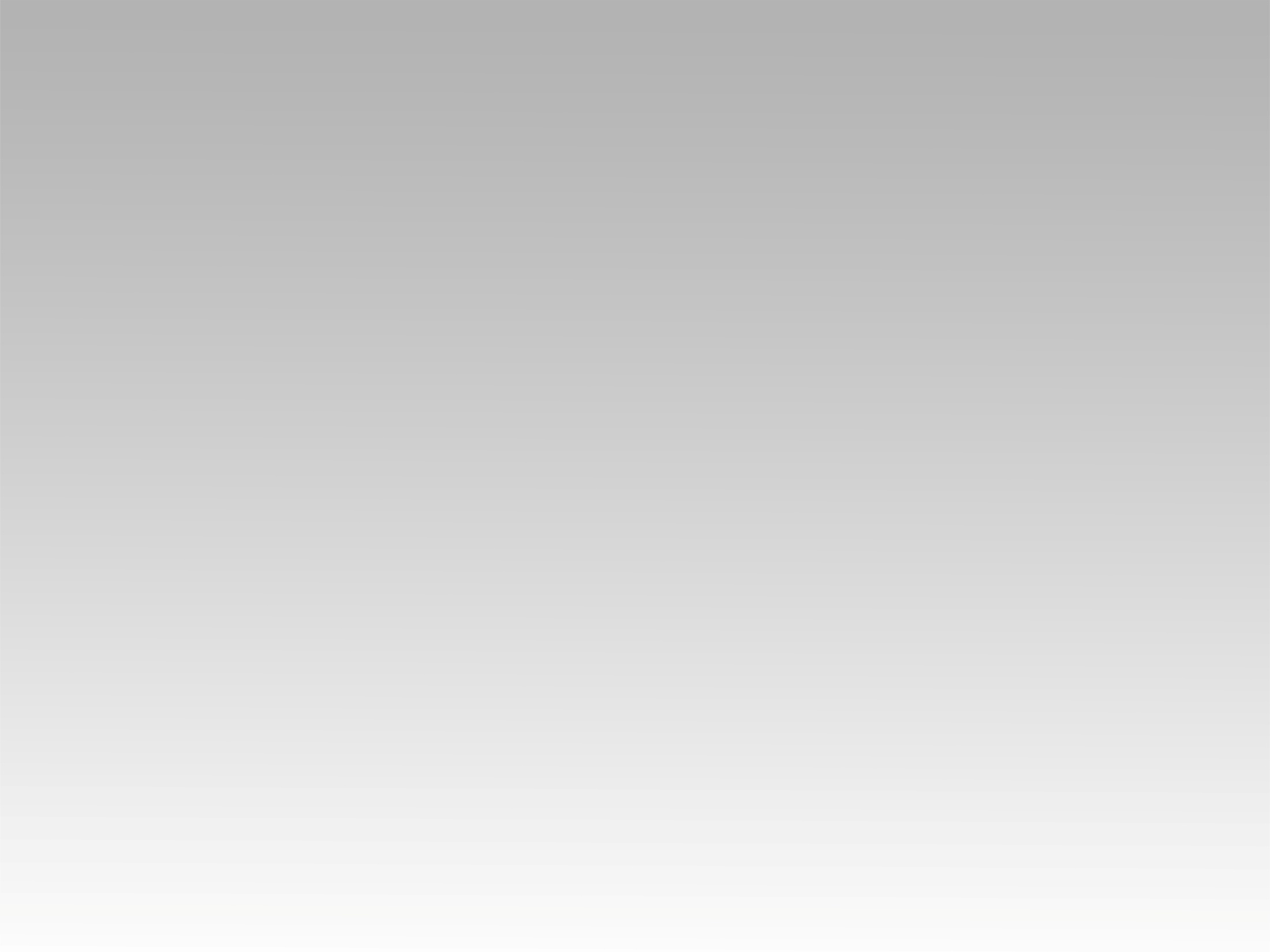 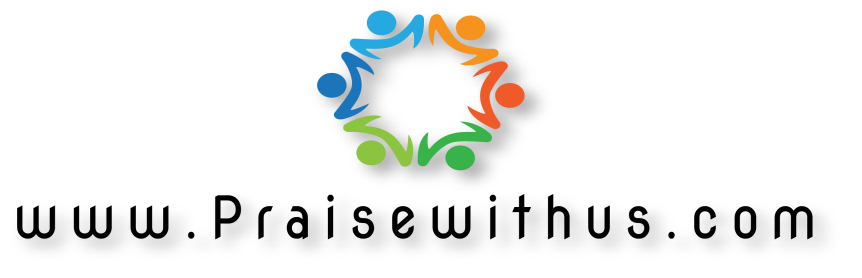